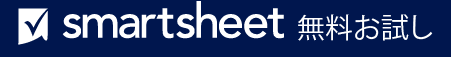 ブランド戦略ロードマップ テンプレート
ビジョン
目的
価値観
目標
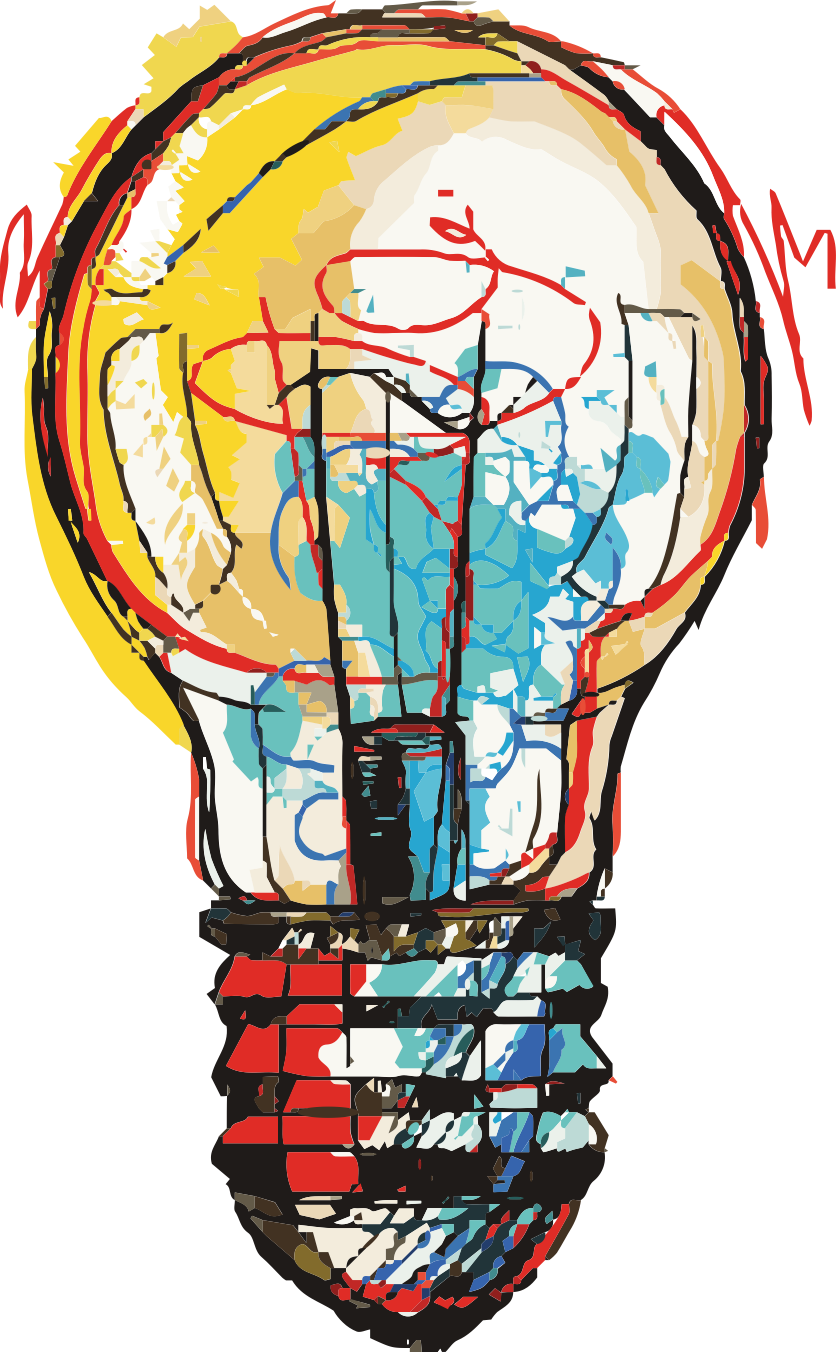 ブランド
アイデア
約束
ブランド ストーリー
関連性
体験
問題
戦略
戦略 1 
説明 
戦略
戦略 2
戦略 3
戦略 4
戦略 2 – 戦術 1
戦略 2 – 戦術 2
戦略 3 – 戦術 1
戦略 3 – 戦術 2
戦略 3 – 戦術 3
戦略 4 – 戦術 1
戦略 4 – 戦術 2
戦略 4 – 戦術 3
戦略 4 – 戦術 4
戦略 1 – 戦術 1
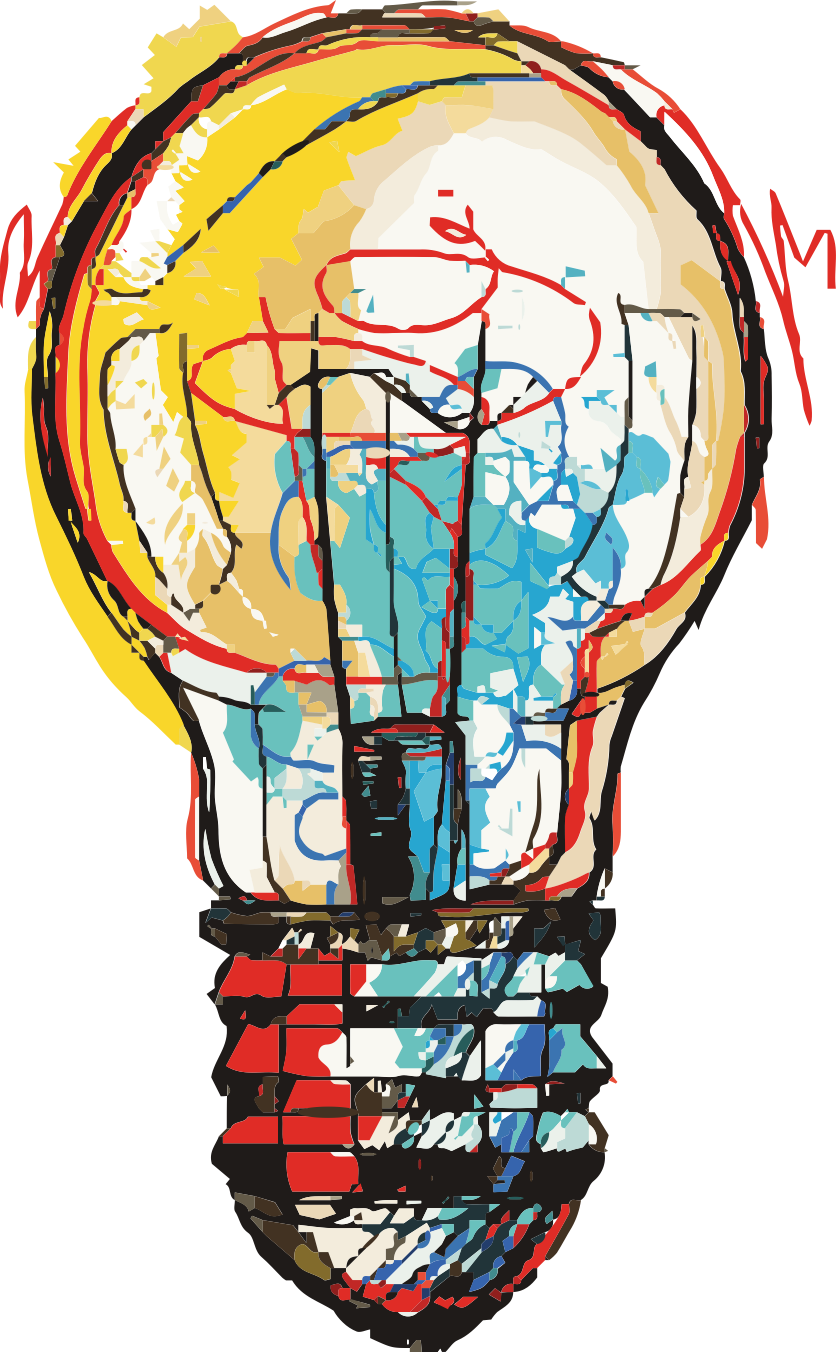 戦術